Opatření k jednodušší a rychlejší administraci projektů IROP
Ing. Andrea Koblížková
andrea.koblizkova@crr.cz
Centrum pro regionální rozvoj České republiky
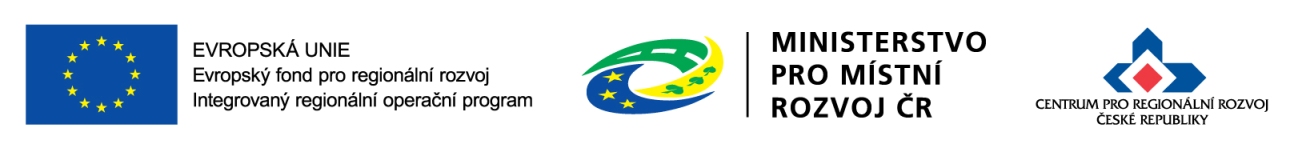 Centrum pro regionální rozvoj České republiky
Státní příspěvková organizace zřízená Zákonem č. 248/2000 Sb., o podpoře regionálního rozvoje, a řízená Ministerstvem pro místní rozvoj ČR
Zprostředkující subjekt IROP 
konzultace, příjem a hodnocení žádostí o podporu, kontroly projektů, kontroly žádostí o platbu, administrace změn, zpracování podkladů pro certifikaci výdajů
V rámci efektivnější administrace projektů zavádí Centrum pro regionální rozvoj České republiky ve spolupráci s Řídicím orgánem Integrovaného regionálního operačního programu řadu opatření a postupů, jejichž cílem je celkové zjednodušení a zrychlení procesu hodnocení předložených žádostí o podporu.
Opatření k jednodušší a rychlejší administraci projektů
I. Konzultace před podáním žádosti o podporu

zřízení pozice specialistů pro absorpční kapacitu v každém krajském pracovišti CRR pro zodpovídání dotazů před podáním žádosti o podporu
pořádání krajských seminářů pro potenciální žadatele
zveřejňování nejčastějších dotazů a FAQ na www.strukturalni-fondy.cz/irop
zveřejňování nejčastějších pochybení při podání žádosti o podporu na webových stránkách CRR (v současnosti pro SC 2.5 a SC 1.1)
vytvoření pozice specialistů pro SC 2.5 (Energetické úspory), SC 2.4 (Vzdělávání), SC 4.1 (CLLD) a rozpočtářů pro kontrolu stavebních rozpočtů
řízení dotazů za pomoci specialistů pro absorpční kapacitu, členů pracovních týmů a koordinátorů pro jednotlivé SC
zveřejňování vyjádření Centra k veřejným zakázkám
3
Opatření k jednodušší a rychlejší administraci projektů
I. Konzultace před podáním žádosti o podporu

CÍL (dopad na žadatele):  
kvalifikované a včasné zodpovídání dotazů
mapování absorpční kapacity v území
možnost úpravy výzvy na základě dotazů potenciálních žadatelů
přenos vyřešených dotazů do území k žadatelům
snížení chybovosti v žádostech o podporu
rychlejší řešení problematických/nejasných oblastí	

→ efektivnější přenos informací a zlepšení kvality žádostí o podporu
4
Opatření k jednodušší a rychlejší administraci projektů
II. Centrální řízení hodnocení

hodnocení žádostí o podporu probíhá na jiném výkonném pracovišti, než kde byla žádost zaregistrována
přiřazování hodnotitelů a schvalovatelů prováděno centrálně losováním
komunikaci s žadateli v rámci hodnocení zajišťuje schvalovatel hodnocení namísto manažera projektu (přímá linka mezi hodnotícím a žadatelem)
specializace hodnotitelů na dané SC, školení hodnotitelů za účasti ŘO IROP
spuštění systému informování žadatele o stavu žádosti o podporu (informativní depeše v MS + pravidelně aktualizovaná tabulka na webových stránkách CRR)
postupné doporučování k financování a vydávání právních aktů u kolových výzev, kde není naplněna alokace (nečeká se na dokončení všech hodnocení)
zveřejňování statistik žádostí o podporu doporučených k financování, stav vyčerpání alokace jednotlivých výzev, seznam projektů nad alokaci
5
Opatření k jednodušší a rychlejší administraci projektů
II. Centrální řízení hodnocení

CÍL (dopad na žadatele):  
efektivní řízení kapacity jednotlivých hodnotitelů napříč celým územím
zajištění maximální nezávislosti hodnotitelů
zajištění jednotného způsobu vyhodnocení hodnotících kritérií
zefektivnění průběhu komunikace s žadatelem
informování žadatelů o aktuálním průběhu hodnocení žádosti o podporu
informování potenciálních žadatelů o situaci ve výzvě

→ celkové zrychlení hodnocení projektů a efektivnější přenos informací
6
Informace pro žadatele o průběhu hodnocení
Žadatel je o průběhu hodnocení své Žádosti o podporu informován z následujících zdrojů:
depeší zasílaných žadateli prostřednictvím MS2014+
informací poskytovaných z webových stránek CRR 
informací, které poskytuje Manažer projektu (doplnění, upřesnění)

Centrum pro regionální rozvoj České republiky v zájmu zvýšení informovanosti žadatelů o procesu hodnocení spustilo od 1.9.2016 projekt „Informativní tabulky", ve které najde každý žadatel aktuální informace o stavu jeho Žádosti o podporu z programu IROP a která doplňuje přímou komunikaci přes MS2014+. Od 2. září je ke stažení přímo na webu Centra.  
http://www.crr.cz/cs/irop/stav-zadosti/
tabulka aktualizována 1x týdně s uvedením k jakému datu je aktuální
žadatel musí zadat koncové registrační číslo projektu a Hash kód Žádosti  o podporu (informace dostupná v IS KP)
7
Opatření k jednodušší a rychlejší administraci projektů
III. Úpravy v postupech hodnocení

rozdělení hodnotících kritérií na napravitelná a nenapravitelná
návrh na vypuštění některých hodnotících kritérií z kontroly přijatelnosti a  posun jejich kontroly do dalších fází realizace projektu (např. kritéria k udržitelnosti, limitům způsobilých výdajů, tržním cenám)
zjednodušení kontroly stavebních rozpočtů - kontrola stavebního rozpočtu prováděna z oceněného soupisu prací
zjednodušení popisu způsobu stanovení předpokládané ceny do rozpočtu projektu
vytvoření vzorů depeší pro jednotnou komunikaci s žadateli
kontrola průběhu zadávacího/výběrového řízení až po ukončení hodnocení žádosti o podporu a doporučení k financování
8
Opatření k jednodušší a rychlejší administraci projektů
III. Úpravy v postupech hodnocení

CÍL (dopad na žadatele):  
snížení počtu žádostí o podporu vyřazených na nesplnění kritéria přijatelnosti, možnost vyzvat žadatele k doplnění/opravě v žádosti o podporu
odstranění duplicitních kontrol v rámci hodnocení a v rámci realizace projektu
zrychlení kontroly ocenění plánovaných (ještě nevysoutěžených) výdajů
jednotná komunikace s žadateli

→ celkové zjednodušení a zrychlení hodnocení projektů
9
Děkuji za pozornostIng. Andrea Koblížkováandrea.koblizkova@crr.czCentrum pro regionální rozvoj České republiky
10